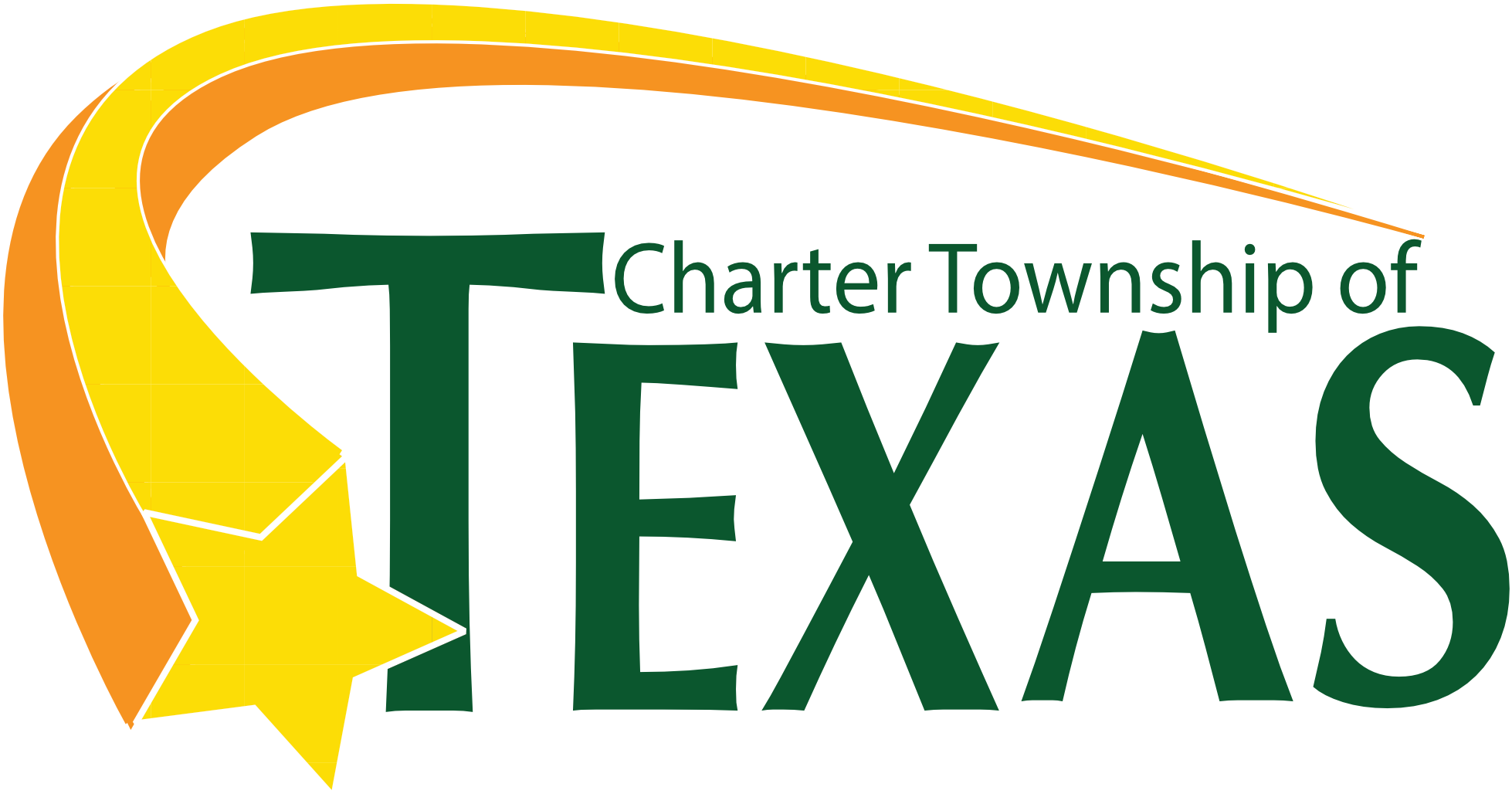 FLOODING CRISIS
Presentation to Kalamazoo County Board of Commissioners
April 16, 2019
1
Texas Township Flooding
Introduction

What’s Happening in Texas Township
Indeed … it’s a local flooding Catastrophe  
A Slow Motion Disaster that started in Oct of 2017 
The water levels keep rising … 

Who’s Affected
800-1000 Texas Township residents impacted
Eagle Lake, Crooked Lake, Pine Lake, Vineyards, & others
 The winter melt and spring rains typically raise the lakes 12”; which will exacerbate this catastrophic  situation
2
Flood Damage Submissions (as of 10/24/2018)
3
Current Status
600 + residents have reported damage

Damage reports include:
12 abandoned homes – under water and moldy
Hundreds of flooded basements and walkouts
Thousands of dead mature trees 
Countless ruined yards
Residents have spent thousands of dollars on protection
The average drainage system cost is $20K-$40K
The typical average seawall cost is $30-$40K 
Tree removals are typically $2-$20K
Texas Township has committed significant funds, including:
$125,000 in general fund monies towards the flooding
Temporary emergency road stabilization projects expected to cost $108,000 
Costs associated with establishing the Special Assessment District
The remainder of the costs will be borne by the SAD
However, pictures tell a better story
4
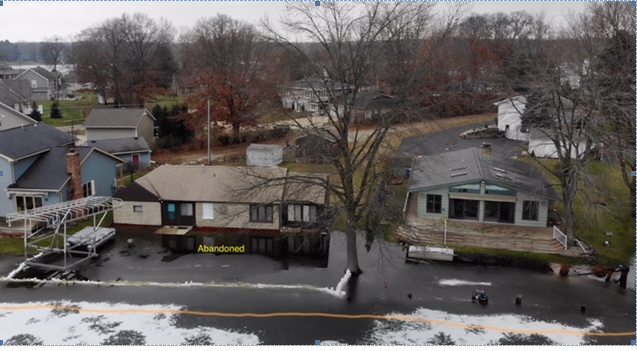 Eagle Lake
5
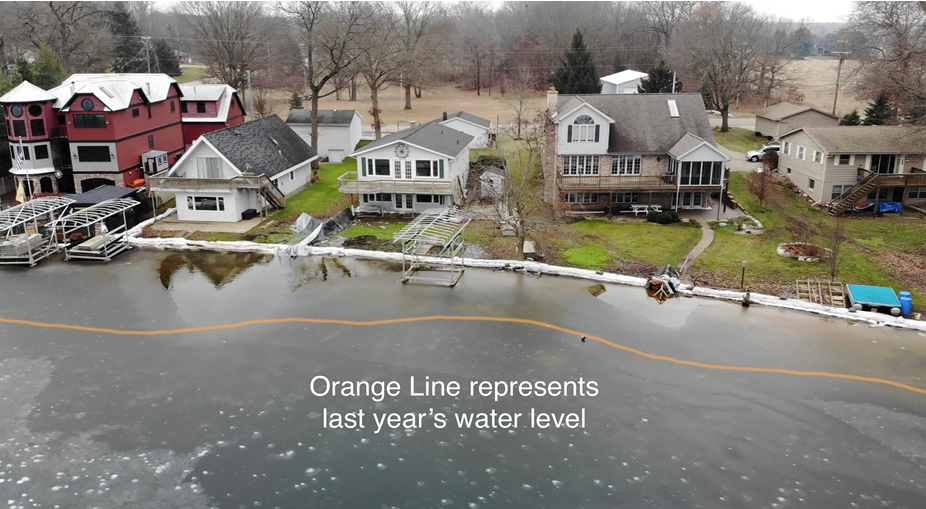 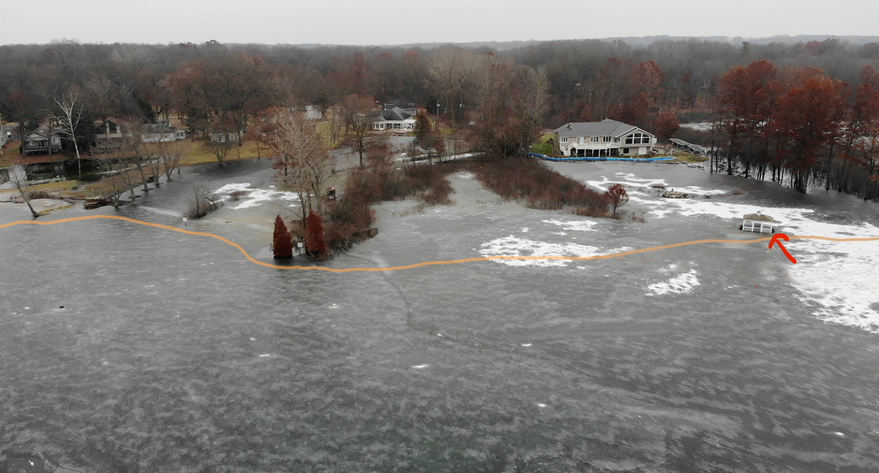 Eagle Lake
6
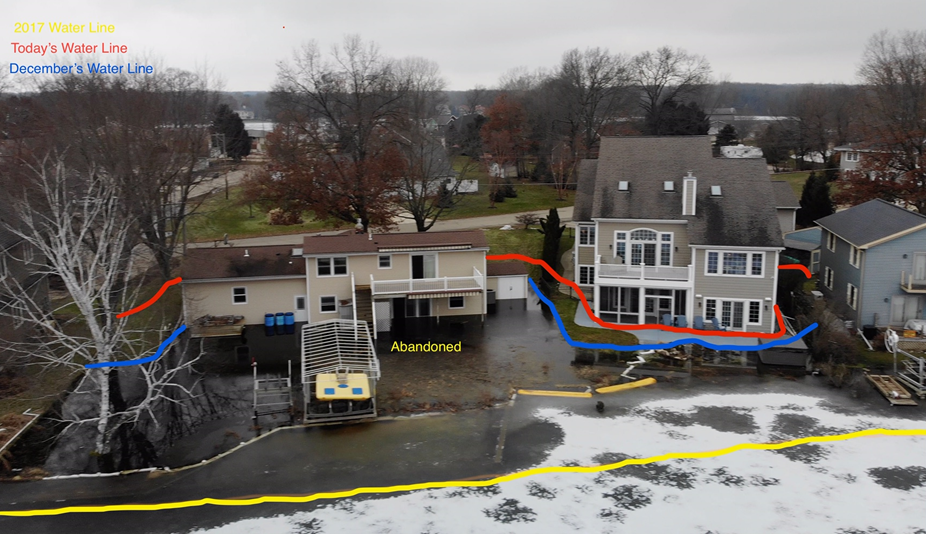 Eagle Lake
7
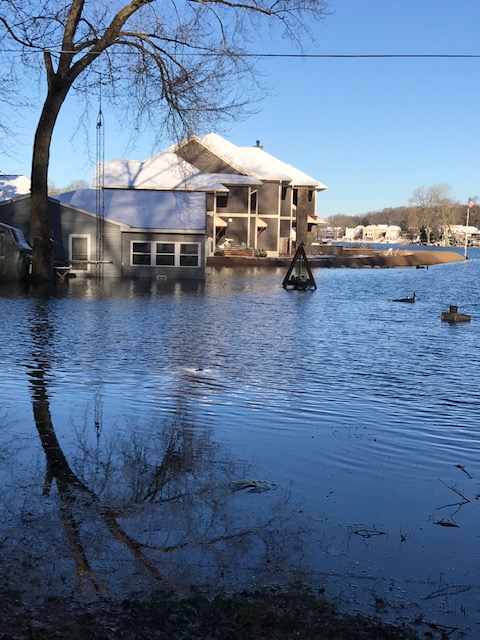 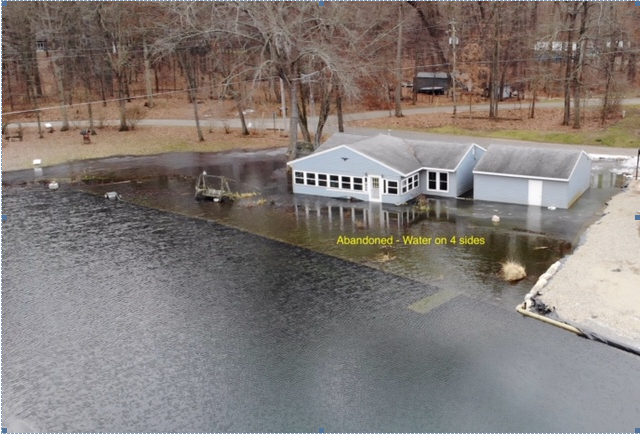 Eagle Lake
8
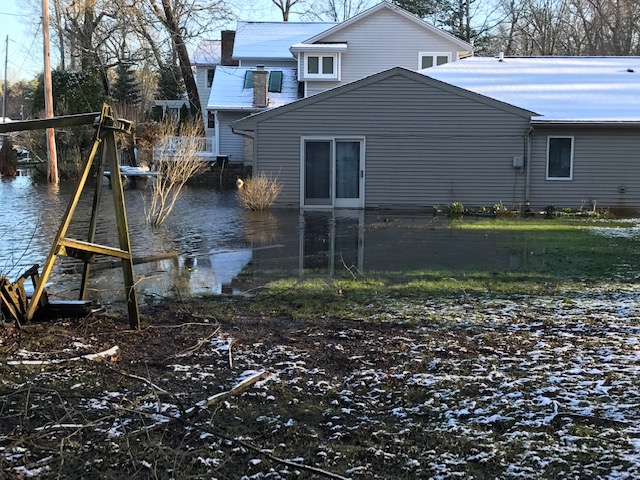 Crooked Lake
9
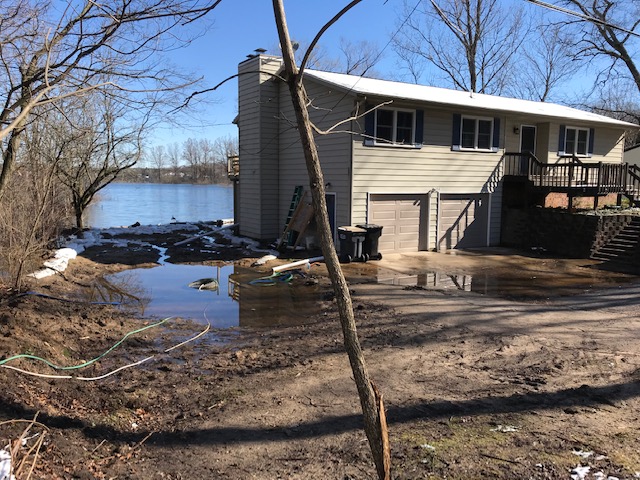 Eagle Lake
10
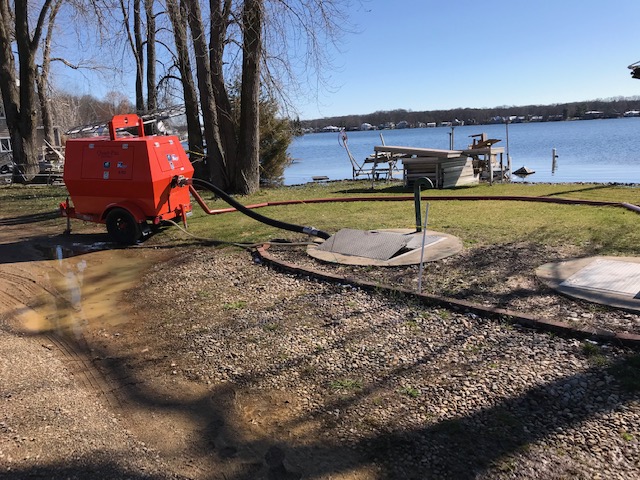 Eagle Lake – Treasure Island
11
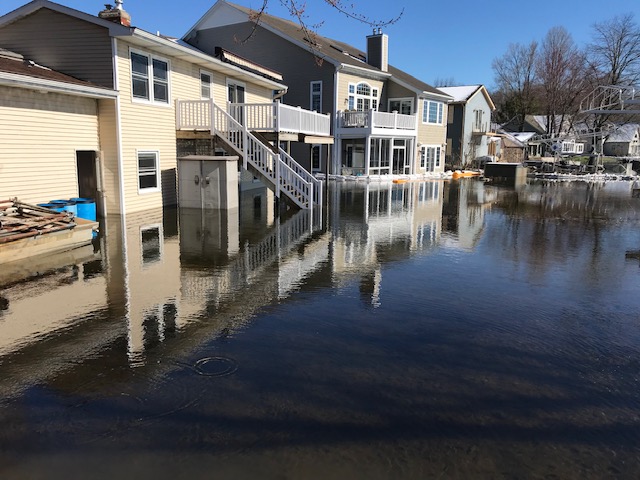 Eagle Lake – Treasure Island
12
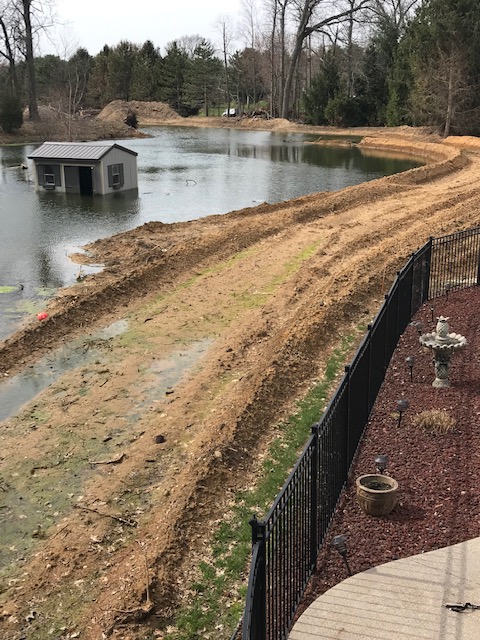 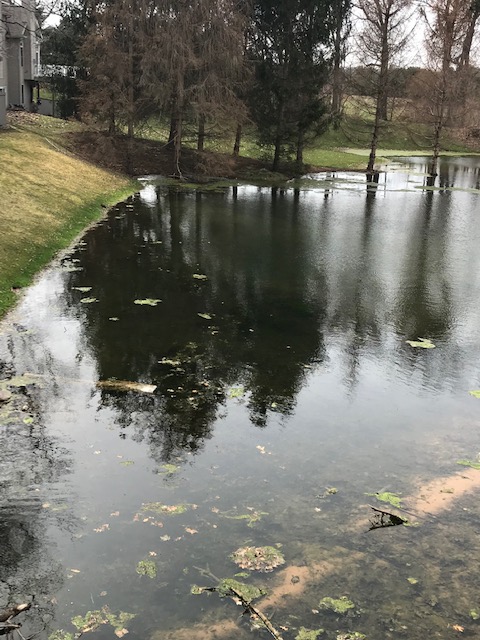 Pine Island Development
13
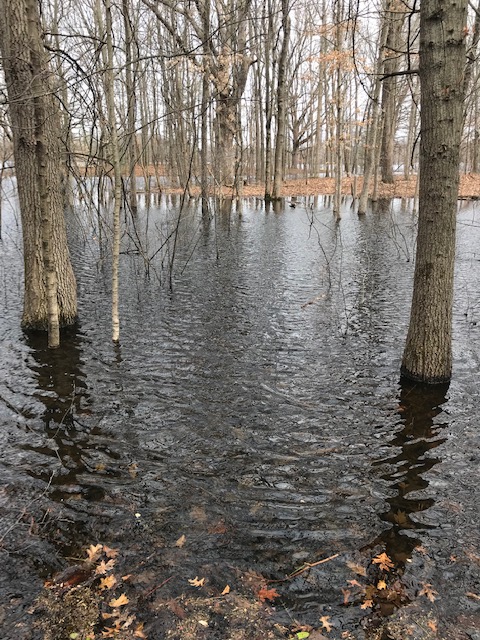 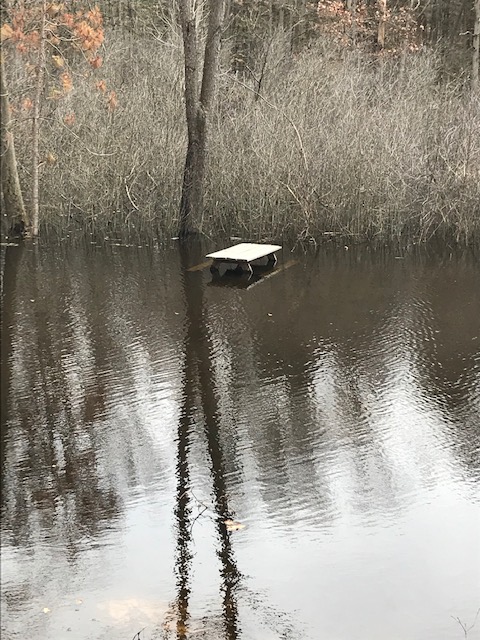 Pine Island Lake
14
Short Term Solution
It has been a long journey … WITH … significant obstacles 

Texas Township Flooding Task Force was established in Aug 2017
Texas Township Trustees and staff;  Prein & Newhof Engineers, lake and neighborhood associations
RCKC, Drain Commissioner, COK Public Services Director, Portage Public Services Director, MDOT, Kal Emergency Manager, 
MDEQ; State Representatives, County Representatives

 The MDEQ approved the Short Term Pumping Permit on March 29, 2019.   The approved pumping plan had lots of detailed input
Multiple public hearings – with hundreds in attendance
Prein&Newhof  solution designed by engineers
Pumping (2000 GPM) from Eagle to Crooked to Bass lake outlet 
DEQ permit addressed downstream concerns
Piping and specialty filters ordered and easements obtained
Proposed SAD to pay for the estimated $1.5 million
Hopefully, we will be able to pump at the end of May
Residents are praying ….
15
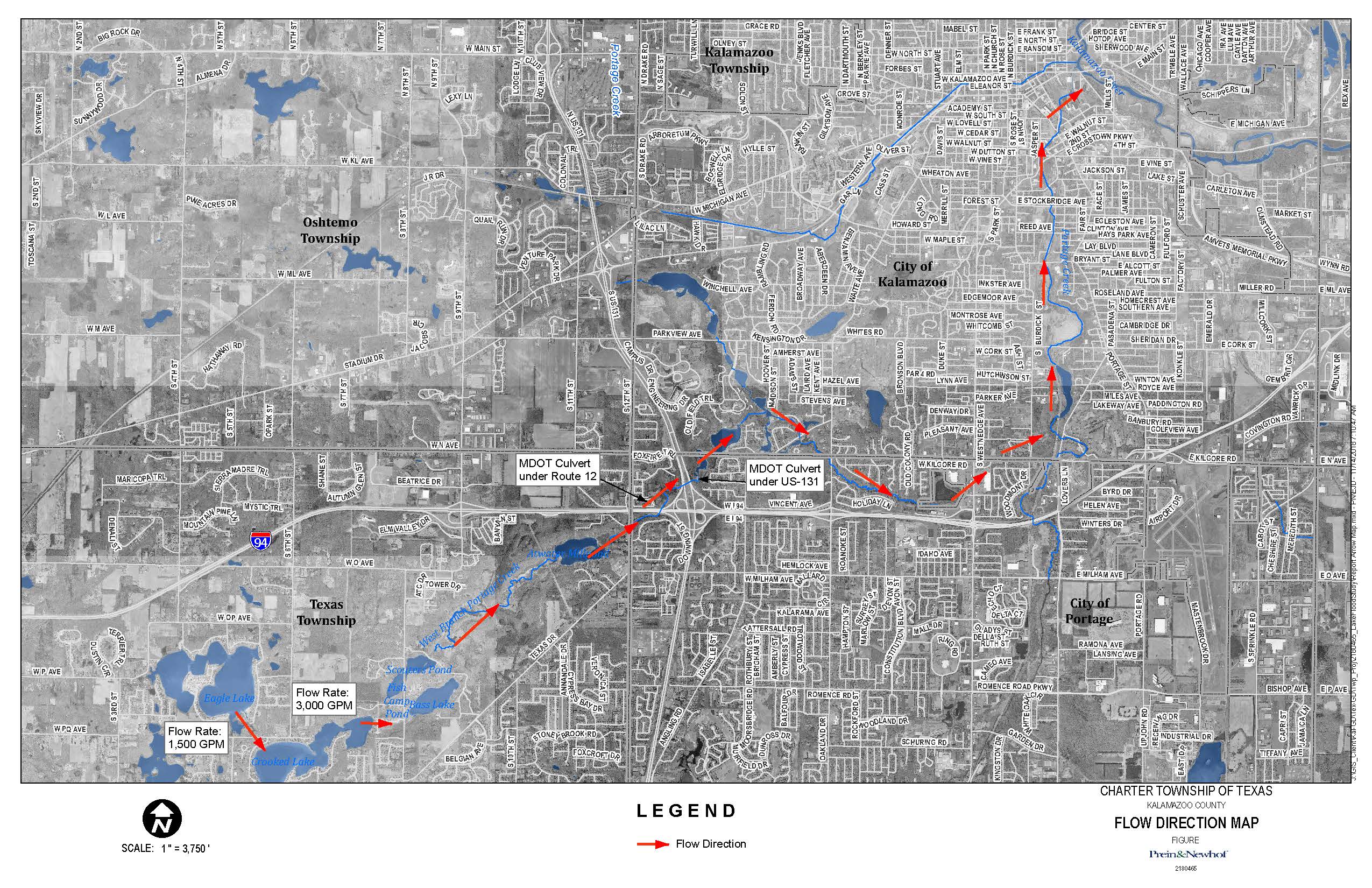 16
Long Term Solution
A permanent solution is required … so this doesn’t happen again

It would follow the same fundamentals of the short term solution
Similar route … using same precautions; except for
Using gravity flow … not electric pumps
Employing buried pipes … not above ground piping
Constructing permanent structures … versus temporary structures
This will be a project of the Kalamazoo Drain Commissioner 

The Drain Commissioner has indicated that 
Since the lakes function as retention depositories for whole area
The proposed drainage district will be a much bigger geographic area 
And, it will cost significantly more than the short term solution
17
We Need Your Help
We anticipate the long term solution will be complicated because 
Additional jurisdictions will be involved
The scope is significant because of infrastructure required
The cost will be greater

This is truly a crisis 
This is a community problem 
The future of Texas Township is at stake.  Texas Township pre-emptively reduced $7,000,000 worth of taxable values for 2018 Taxes.  An approximate additional $2,000,000 was reduced during BOR.
This flooding  solution is bigger than the Township’s authority 

We need the support of the Kalamazoo County Commissioners
We wanted to tell you first hand so you know what’s happening 
Help us determine the best solution – we can’t do this by ourselves
Your assistance is desperately needed – and it will be appreciated
18